Enghraifft o waith cwympo coed risg uchel
Prosiect Gwaith Coed a Sefydlogi Llechwedd Bont Evans (BETWS)
Diben y cyflwyniad
Mae’r cyflwyniad hwn yn crynhoi amcanion a chanlyniadau Prosiect Gwaith Coed a Sefydlogi Llechwedd Bont Evans (BETWS), enghraifft o waith cwympo risg uchel. Mae’n amlinellu’r ffactorau gwahanol oedd angen eu hystyried wrth gyflawni’r prosiect.

Wedi’i anelu at fyfyrwyr Rheoli Coedwigaeth a Chefn Gwlad, gall hefyd fod o ddiddordeb i’r cyhoedd sydd am wybod mwy am y prosiect.
Cynnwys
Sefydlogi’r clawdd

Mynediad

Draenio

Cyfaint coed

Rhywogaethau goresgynnol

Rhywogaethau a warchodir gan Ewrop (EPS)

Cyfathrebu

Golwg yn ôl ar y prosiect
Hanes y safle

Cyflwyniad i brosiect BETWS 

Pam oedd angen cwympo’r coed?

Hyd a lled y gwaith cwympo coed

Ffactorau a all fod wedi ansefydlogi’r coed

Dadansoddiad PESTLE 

Cwympo coed a system Skyline

Rheoli’r traffig
Hanes y safle
Wedi’r Rhyfel Byd Cyntaf, roedd angen ailadeiladu a chynnal cronfa wrth gefn o goed er mwyn diwallu anghenion pren Prydain ar gyfer y dyfodol agos. Arweiniodd hyn at greu’r Comisiwn Coedwigaeth ym 1919.
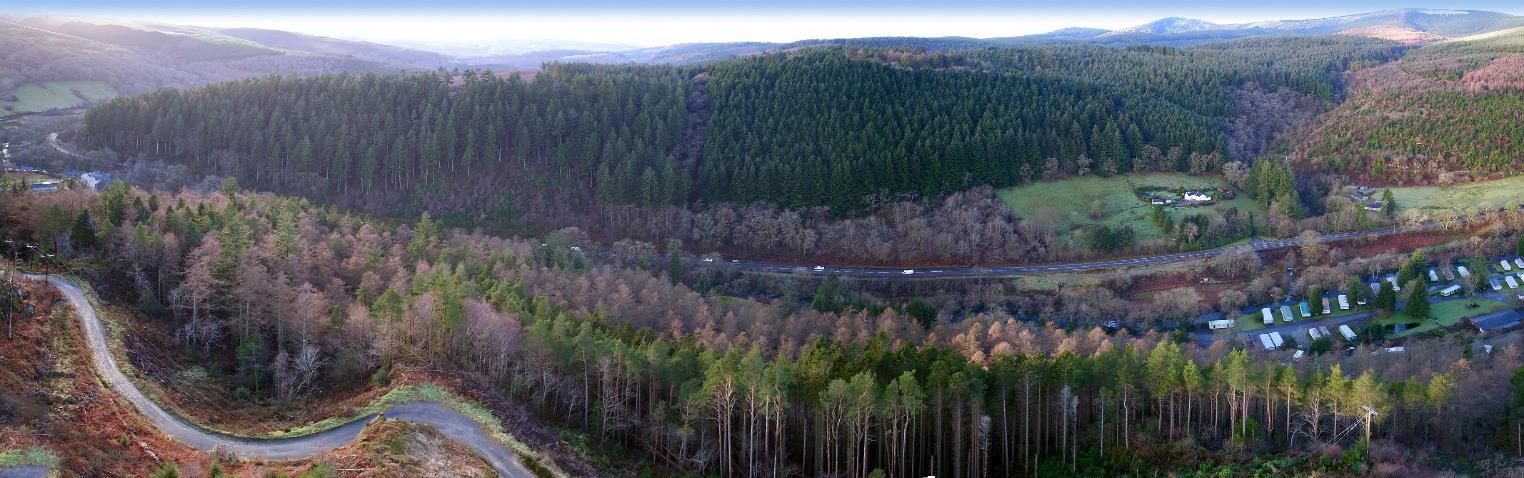 O ganlyniad i’r ymdrech i blannu coed, cafodd bloc Bont Evans ei blannu ychydig cyn yr Ail Ryfel Byd.

Cwestiwn – pam wnaethon nhw ddewis y tir uwchben Ceinws i blannu’r holl goed?
Hanes y safle
Roedd hi’n anodd ceisio sicrhau cydbwysedd rhwng yr angen i gynhyrchu bwyd cartref a chanfod tir i blannu coed.  

Gyda thir amaeth da yn brin ar y naw, symudodd y gwaith plannu’n raddol tua’r ucheldir a thir ymylol anaddas i gnydau. 

Wedi’i blannu ychydig cyn yr Ail Ryfel Byd, gan dyfu ar lethr hynod serth ar ongl 60 gradd mewn rhai llefydd, roedd bloc Bont Evans yn enghraifft glasurol o blannu coed ar dir ymylol.
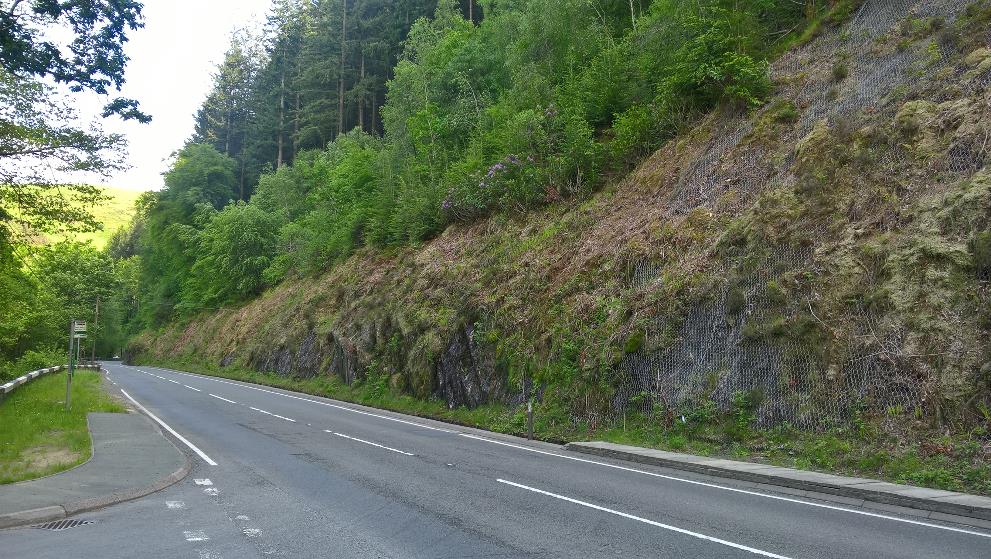 Ffynidwydden Douglas a hemlog y Gorllewin oedd y prif fathau a blannwyd, yn ogystal â sbriws Sitca, sbriwsen Norwy, Cryptomeria ac ychydig o rywogaethau collddail cymysg.
Cyflwyniad i Brosiect BETWS
Sefydlwyd prosiect BETWS er mwyn:

Cwympo coed conifferaidd yn agos at Bont Evans, ger Ceinws ym Mhowys.

Oherwydd maint y coed a’r tirwedd anodd, roedd y prosiect hwn yn enghraifft o waith cwympo risg uchel, yn wahanol i beth o waith cwympo coed arall CNC sy’n weddol syml.  

Cafodd cwmni Dawnus ei gontractio gan CNC ym mis Tachwedd 2017 a chwblhawyd y gwaith cwympo risg uchel ym mis Mawrth 2019.
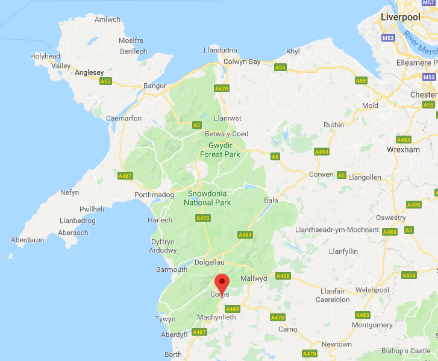 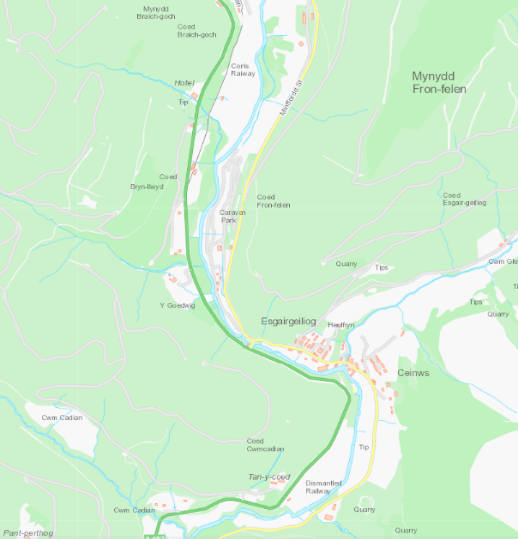 A487
Cwestiwn – pam oedd angen cwympo’r coed?
Roedd y coed wedi dod yn fwyfwy ansefydlog. 

Oherwydd eu hansefydlogrwydd, roedd perygl cynyddol y byddai coed a malurion yn disgyn ar y ffordd o flwyddyn i flwyddyn – gan arwain at orfod cau’r ffordd yn sydyn ac achosi damwain ddifrifol o bosib.

Eisoes, bu dau ddigwyddiad yn y pymtheng mlynedd cyn y gwaith, oedd wedi achosi trafferthion.
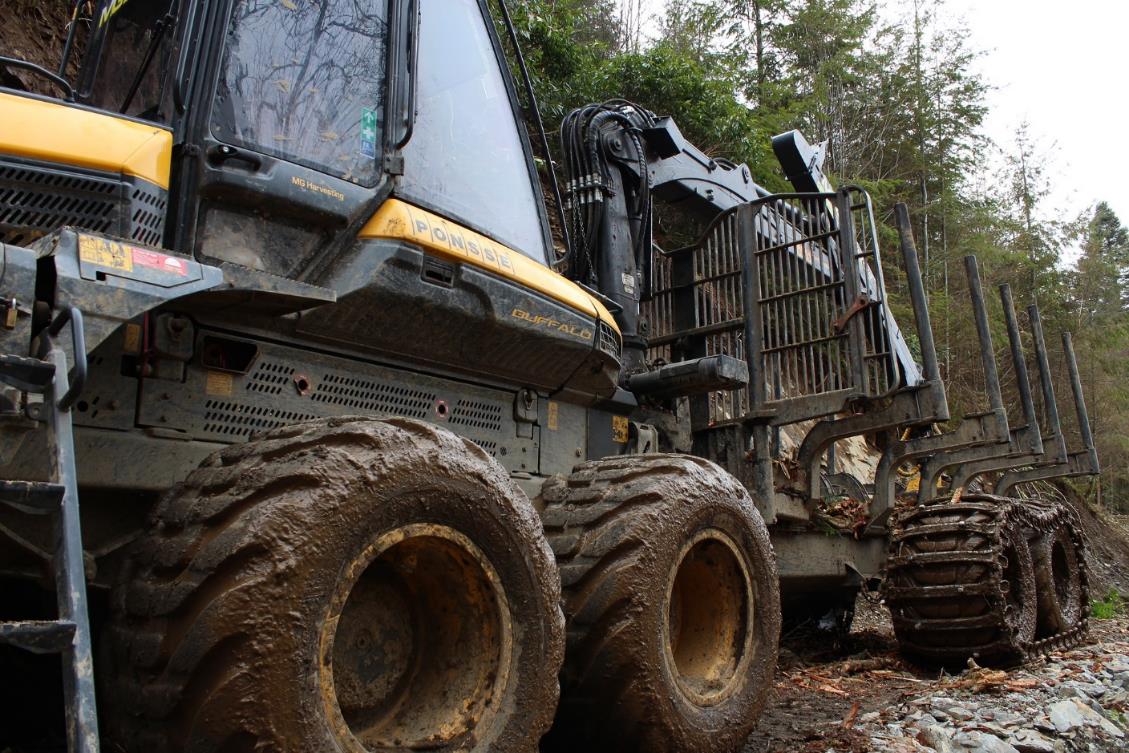 Hyd a lled y gwaith cwympo coed
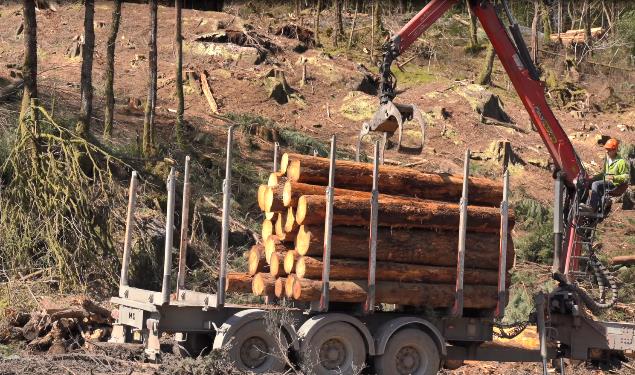 Arwynebedd: Cwymp a chlirio safle 22 hectar (tua 30 cae pêl-droed).

Cyfanswm  cyfaint y coed wedi’u cwympo: 15,000m3 sef tua 12,000 tunnell.

Incwm  pren - dros £500,000, wnaeth wneud iawn am rywfaint o gostau cyflawni’r prosiect.  Cafodd y pren hwn ei werthu i’r diwydiannau adeiladu, amaethyddol a choed tanwydd wedyn.  Nid prosiect masnachol oedd hwn, fodd bynnag – y peth pwysicaf oedd cael gwared ar berygl (coed ansefydlog) uwchben prif gefnffordd yr A487.
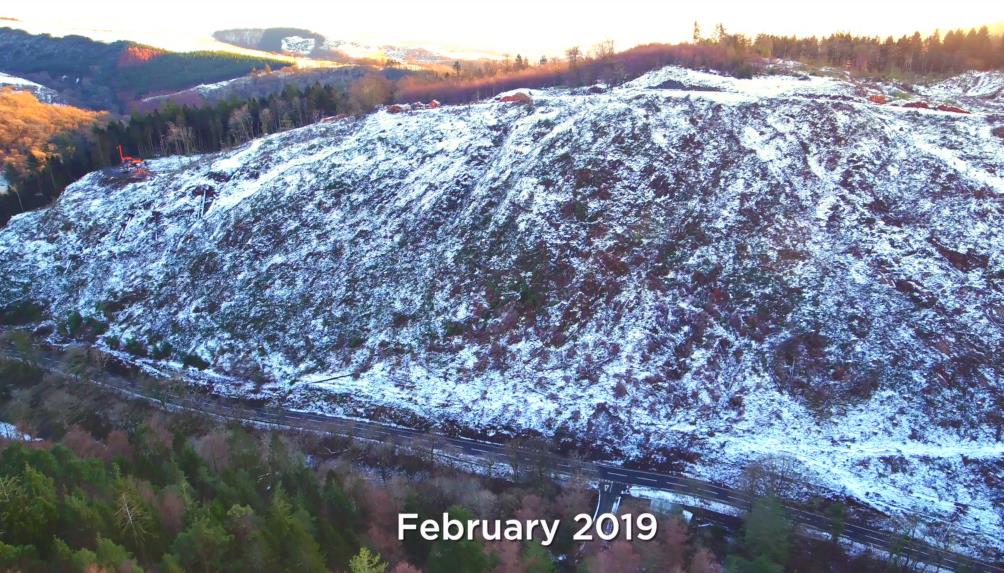 Chwefror 2019
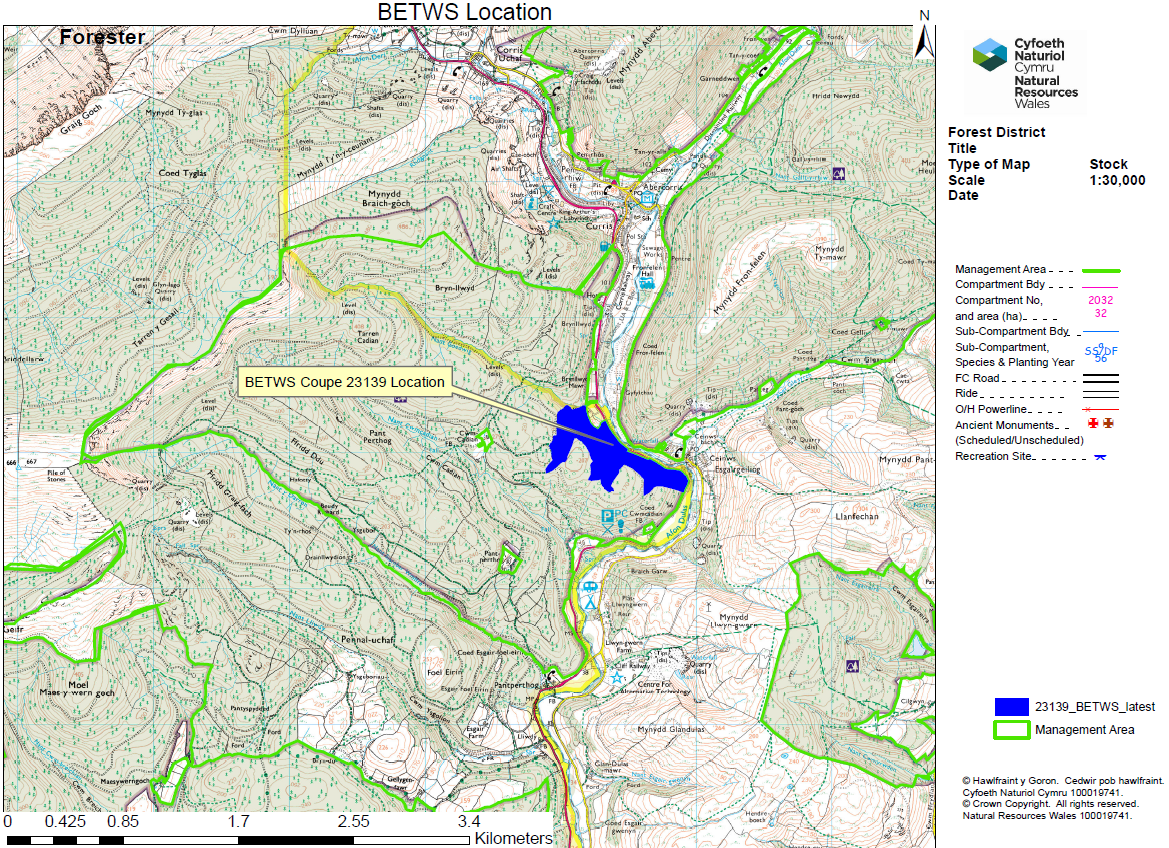 Lleoliad BETWS
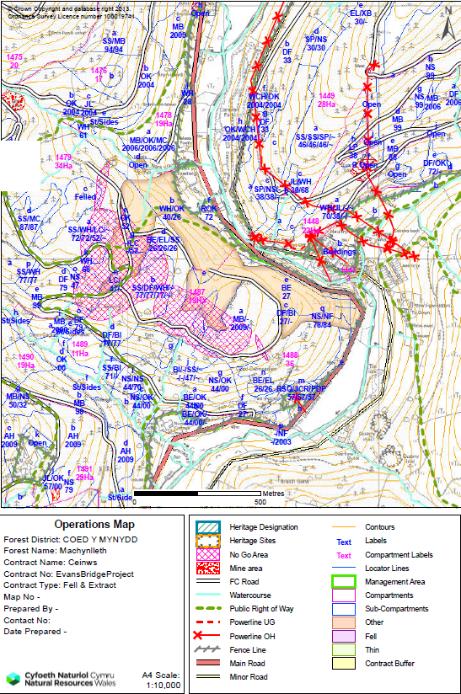 Mapiau’r gwaith
Trafodwch – pa ffactorau allai fod wedi ansefydlogi’r coed?
Coed – Wrth i’r coed heneiddio, mae’r gwreiddiau’n dechrau pydru fwyfwy.  Dan rai amodau pridd, mae’n bosib y gallai gwreiddiau coed ddechrau pydru, gan leihau gafael y goeden yn y pridd (ei gwneud yn llai sefydlog). 

Cyflwr– Mae coeden sy’n dioddef o effeithiau plâu a chlefydau yn dueddol o fod dan straen, ac efallai bod ei gwreiddiau wedi dechrau pydru a gwanhau gan olygu nad yw’n gallu gwrthsefyll effeithiau gwyntoedd uchel gystal.
Trafodwch - pa ffactorau allai fod wedi ansefydlogi’r coed?
Uchder – Ucha’n byd yw’r goeden, y mwyaf agored yw hi i wyntoedd cryfion (“windthrow”) sy’n ei dadwreiddio neu’n ei chwythu drosodd. Mae coed uchel yn derbyn llai o gysgod o rym y gwynt ar y lefel uchaf. Mae boncyff y goeden yn gweithredu fel lifer, a’r pwysbwynt neu’r ffwlcrwm yw arwyneb y tir y daw’r goeden ohono. Ucha’n byd yw’r goeden, po hiraf yr ‘handlen’, sy’n rhoi mwy o lifer i’r gwynt gan olygu fod grym y gwynt yn fwy effeithiol wrth wrthio grym i lawr i’r ddaear ac amharu ar system sefydlogi’r goeden (ei gwreiddiau yn y pridd). Roedd rhai o’r coed a dorrwyd gan brosiect BETWS dros 43m.

Pwysau – Roedd rhai o’r coed a lifiwyd yn pwyso hyd at 12 tunnell! Mae’r pwysau trwm hwn yn ogystal â pha mor uchel oedd y coed a’u hoedran yn golygu bod gwreiddiau’r coed dan bwysau eithriadol, sy’n golygu eu bod yn llai sefydlog o bosib.

Agored i wyntoedd uchel – Mae methiant coed yn fwy tebygol mewn gwyntoedd cryfach. Mae gwyntoedd cryf yn achosi i goed siglo, gan dynnu a stretsio’r gwreiddiau. Mae’r symudiad hwn yn amharu ar gyswllt y gwreiddiau-pridd ac yn gallu arwain at lai o amsugno dŵr. Mae coed sy’n tyfu mewn clystyrau coedwig trwchus yn agored iawn i hyrddiadau o wynt pan fo’r coed cyfagos wedi’u cwympo, gan adael y gweddill yn agored i rym y gwynt.  Ffactor allweddol wrth benderfynu a allai coeden wrthsefyll achos o dorri neu ddadwreiddio, yw grym llusgaid yr aer neu effaith hwylio’r brigdwf. Gan fod coed conwydd yn eu dail gydol y flwyddyn, maen nhw’n fwy agored i gael eu difrodi gan y gwynt na choed llydanddail.
Trafodwch - pa ffactorau allai fod wedi ansefydlogi’r coed?
Pa mor serth yw’r safle – Roedd y safle’n hynod o serth. Pan oedd coed yn chwythu drosodd yn BETWS, roedd pwysau a maint y coed ynghyd â’r safle serth yn golygu y byddent yn magu nerth a chyflymder wrth rholio i lawr y rhiw tuag at y ffordd. Rhwng 2002 a 2017, bu dau achos o goed yn llithro i lawr y llechwedd gan achosi trafferthion.

Cyflwr – Mae cyflwr y tir hefyd yn ansefydlogi’r coed. Mae’r greigwely ar y safle yn agos iawn at wyneb y tir, sy’n golygu bod y coed wedi’u plannu ar haen denau iawn o bridd o safon wael. Felly, nid oedd platiau’r gwreiddiau yn gallu treiddio drwy’r haen anhydraidd o graig, gan ehangu’n fas yn hytrach na’n belen o wraidd wedi’i hangori’n dda i ddyfnder sylweddol. Felly, doedd systemau gwreiddiau’r coed ddim yn eu cynnal gystal gan olygu eu bod yn agored i effeithiau’r gwynt.
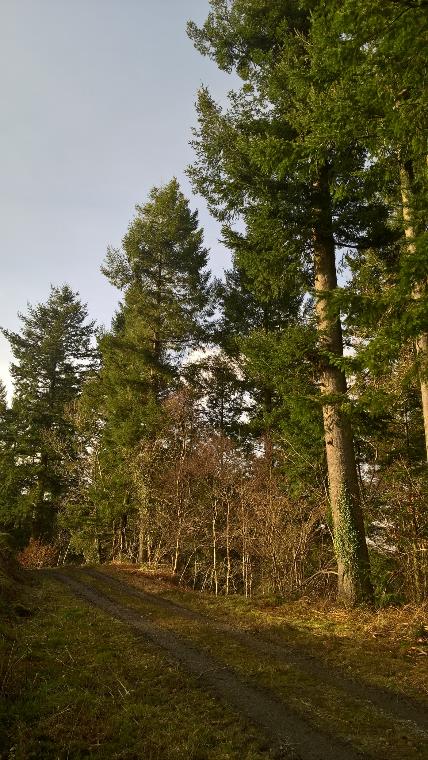 Ystyriaethau’r prosiect
Tasg – dychmygwch mai chi yw’r Rheolwr Prosiect

Cwblhewch ddadansoddiad PESTLE i nodi’r materion i’w hystyried wrth gynllunio prosiect cwympo coed?

P – Gwleidyddol (Political)
E – Economaidd (Economic)
S – Cymdeithasol (Social)
T – Technolegol (Technological)
L – Cyfreithiol (Legal)
E – Amgylcheddol (Environmental)
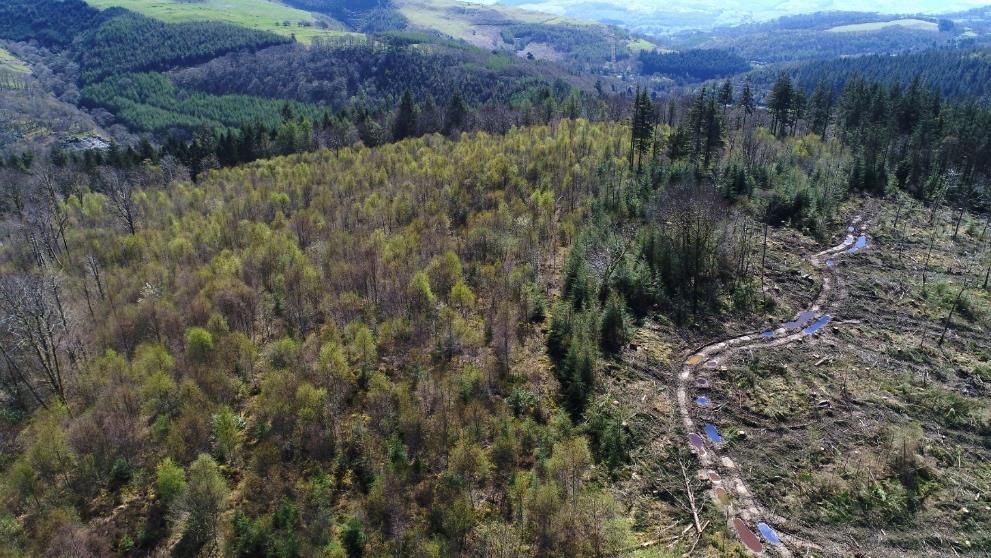 Cyflanwi’r Prosiect
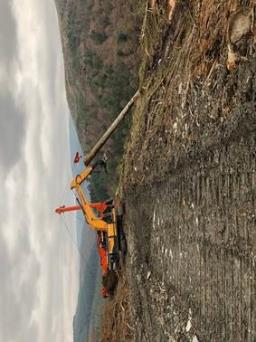 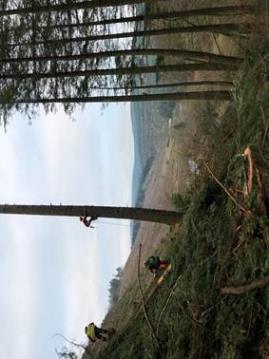 Cwympo coed a’u codi oddi yno trwy system Skyline
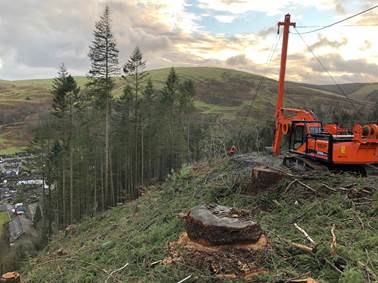 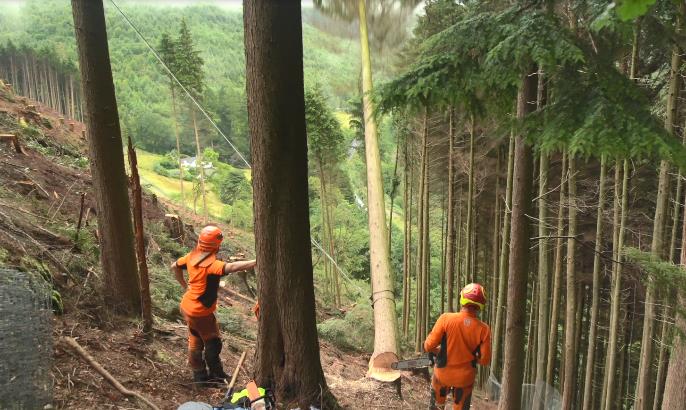 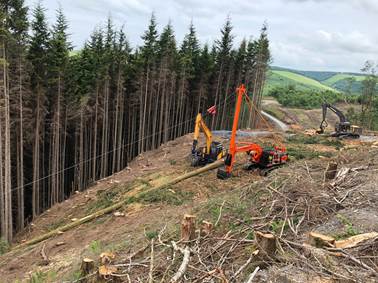 Mewn system ‘Skyline’, rydym yn defnyddio winsh a  chyfres o geblau i symud boncyffion yn ddiogel ar gerbyd cloi uwchben rhwystrau at ymyl y ffordd, i’w prosesu a’u pentyrru.
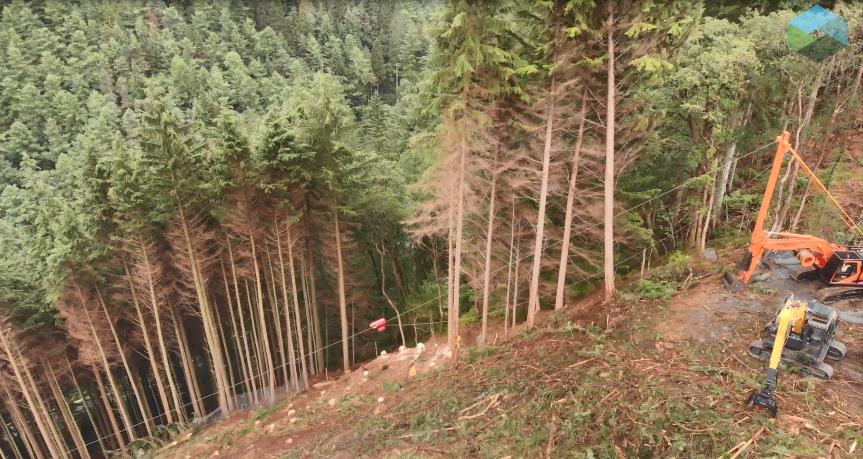 Cafodd y coed eu cwympo â llaw. Fel rhan o brosiect BETWS, defnyddiwyd uned gloddio 26 tunnell wedi’i haddasu a’i huwchraddio fel system ‘skyline’ – uned wedi’i hangori wrth blatfform gwaith ar frig y clawdd.
Ystyriwch – pam y defnyddiwyd dulliau cwympo â llaw a system dynnu ‘Skyline’ yn hytrach na pheiriannau cynaeafu ac ailgyfeirio’r pren?

Cynaeafwr – Peiriant a ddefnyddir i gwympo coed yn fecanyddol.

Ailgyfeiriwr – Peiriant a ddefnyddir yn y broses gynaeafu i godi boncyff yn llwyr o’r tir, o’r bonyn at le glanio ochr y ffordd, yn barod i’w symud oddi yno wedyn.
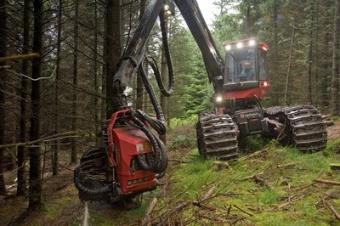 Peiriant cynaeafu ar waith
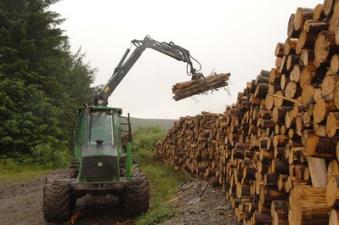 Peiriant ailgyfeirio yn codi pentwr
Defnyddiwyd system ‘skyline’ yn hytrach na pheiriannau cynaeafu ac ailgyfeirio oherwydd: 

Roedd y coed uwchben yr A487 wedi tyfu’n drwchus iawn ar lethrau hynod serth, a oedd yn golygu bod angen eu cwympo â llif gadwyn a’u torri’n ddarnau llai wedyn cyn eu codi a’u pentyrru.
Roedd angen cwympo coed ar dir serth lle’r oedd hi’n rhy beryglus ac aneffeithlon i ddefnyddio dulliau cynaeafu/ailgyfeirio diogel i symud coed, gan fod perygl i’r peiriannau droi drosodd a dymchwel
Trwy ddefnyddio system ‘skyline’, byddai hynny’n amharu llai ar y tir a’r amgylchedd.
Pe bai peiriannau cynaeafu/ailgyfeirio wedi’u defnyddio yno, byddai hynny wedi golygu costau ychwanegol o orfod gosod traciau newydd i ddal y peiriannau.
Rheoli’r traffig
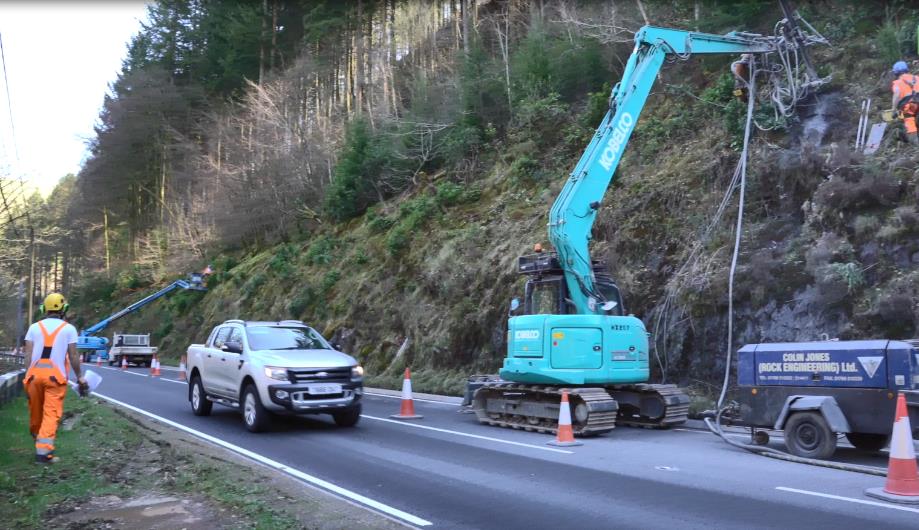 Gan fod cefnffordd yr A487 reit o dan y coed, roedd angen system rheoli traffig ar gyfer peth o’r gwaith.

Roedd tynnu coed o’r llethrau mwyaf serth yn hynod beryglus, oherwydd gallai coeden ddisgyn i’r ffordd wrth ei llifio.

Er mwyn diogelu pobl ar y ffordd islaw, stopiwyd y traffig am hyd at ddeng munud bob tro roedd y gweithwyr yn cwympo neu’n symud coeden.

Roedd trefn rheoli traffig ar waith am naw mis, gan osgoi oriau brig, ar benwythnosau a gwyliau’r banc.
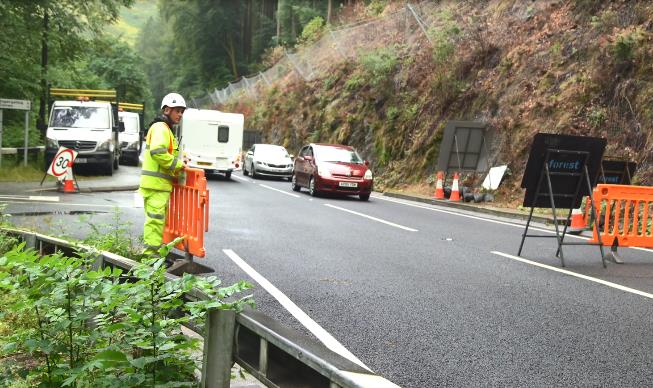 Sefydlogi’r clawdd
Penodwyd is-gontractiwr peirianneg geodechnegol i helpu i baratoi’r safle ar gyfer cwympo coed.
Roedd hyn yn cynnwys asesu cyflwr wyneb y llethr a chyflenwi a gosod ffens uchel 900 metr gwerth £400,000, er mwyn atal creigiau a malurion rhag disgyn i’r ffordd islaw.

Yn ystod y gwaith cynaeafu, bu peirianwyr  yn cwblhau gwaith archwilio misol, yn aildynhau’r ffens ar ôl cwympo coed, ac yn gorchymyn eraill i glirio unrhyw gerrig rhydd a oedd yn sownd yn y ffens er mwyn lleihau’r perygl iddyn nhw ddisgyn ar ddefnyddwyr y ffordd islaw.

Bu’r ffens yno am ddwy flynedd ar ôl cwblhau’r gwaith cwympo, er mwyn helpu’r ardal i ailsefydlu ei hun.
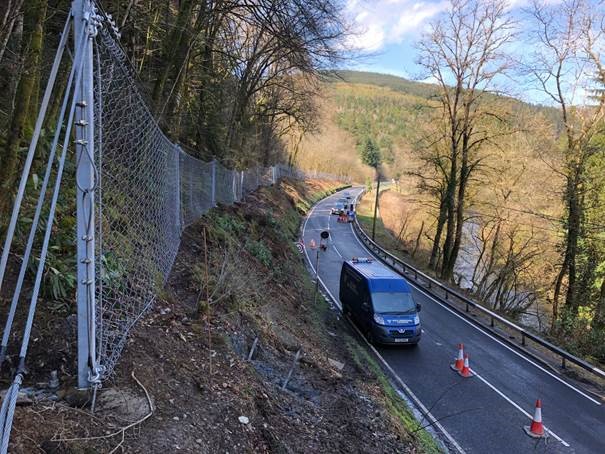 Sefydlogi’r clawdd
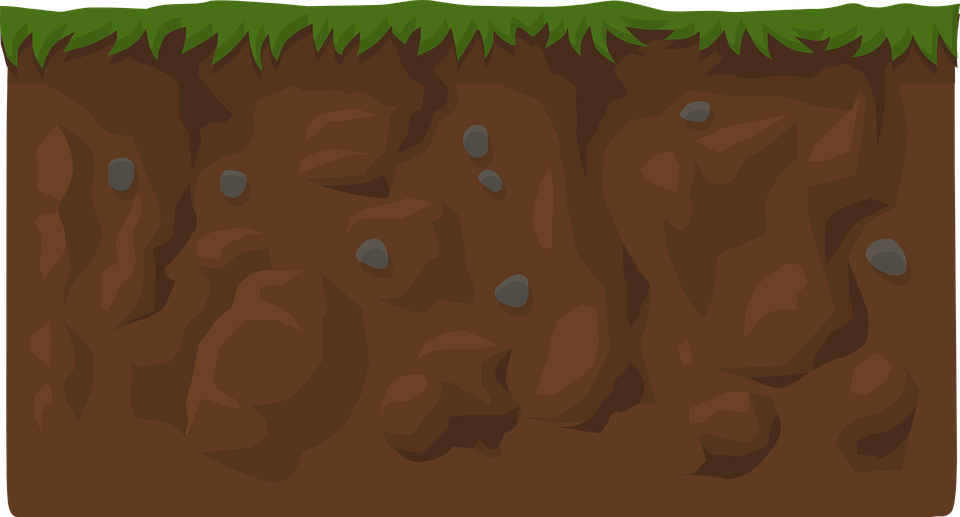 Ar y clawdd ei hun, nid oedd y pridd uwchben y graigwely yn ddwfn iawn. Felly, prin oedd y tebygolrwydd y gallai’r llethr neu’r llechwedd lithro wrth i’r gwaith cwympo fynd rhagddo.

Gydol y gwaith cynaeafu, bu peirianwyr geodechnegol yn archwilio’r safle bob mis am unrhyw dystiolaeth o ansefydlogi’r llechwedd.
Ffigur 1 – Proffil o lethr arferol ac effeithiau posib unrhyw darfu ar y tir
Dyfnder pridd
Creigwely

Llechwedd
Dyfnder pridd
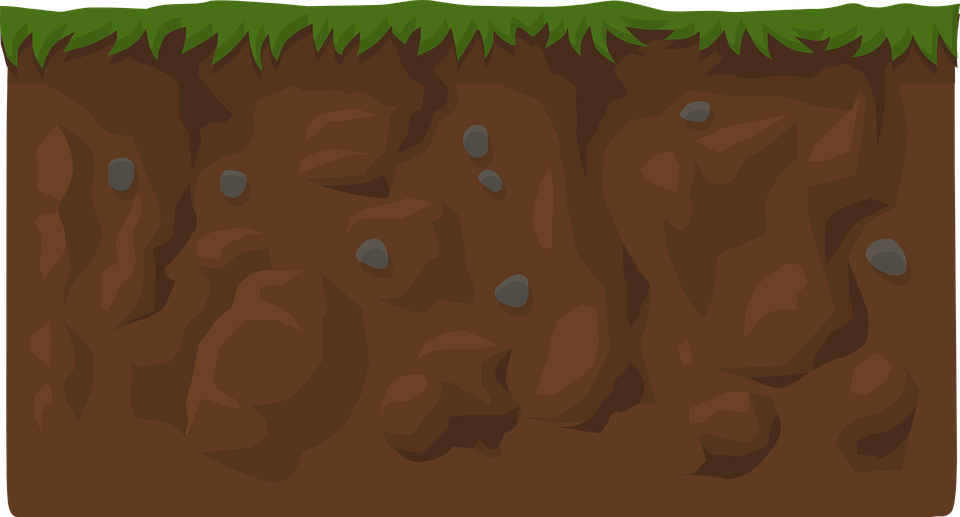 Creigwely

Llechwedd
Ffigur 2 – Proffil llethrau Bont Evans ac effeithiau posib tarfu ar y tir
Mynediad
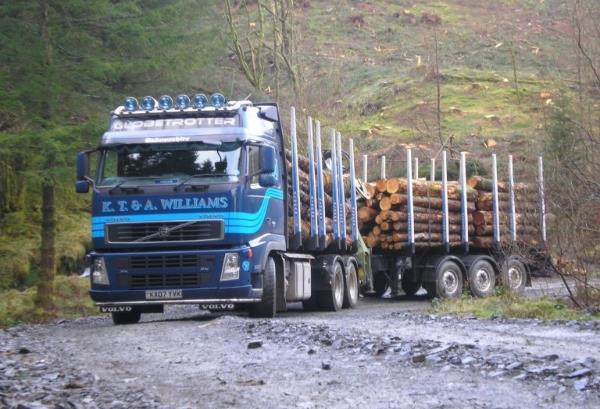 Ystyriwch – pam mae sicrhau mynediad yn hollbwysig i unrhyw waith cynaefu? Beth allai goblygiadau mynediad gwael fod?
Ffyrdd coedwigoedd yw’r dull pwysicaf o gyrraedd coedwigoedd at ddibenion rheoli coedwig a chynaeafu coed. Heb fynediad addas, ni fyddai’n bosib i lawer o goetiroedd gael eu rheoli’n economaidd.

Wyneb graean sydd gan ffyrdd coedwig fel arfer, sydd wedi’u cynllunio i’w defnyddio gydol y flwyddyn. Mae cynllun neu waith adeiladu gwael yn gallu arwain at: creu mynediad annigonol, difrod amgylcheddol (dŵr ffo yn erydu’r pridd) a chostau trwsio a chynnal a cadw uchel.

Ni fydd llwybrau wedi’u cynllunio a’u hadeiladu’n dda yn cael fawr o effaith ar yr amgylchedd, ond bydd angen eu cynnal a’u cadw o hyd er mwyn cynnal cynhyrchiant coetiroedd a gwneud y defnydd gorau o’r buddsoddiad am oes.
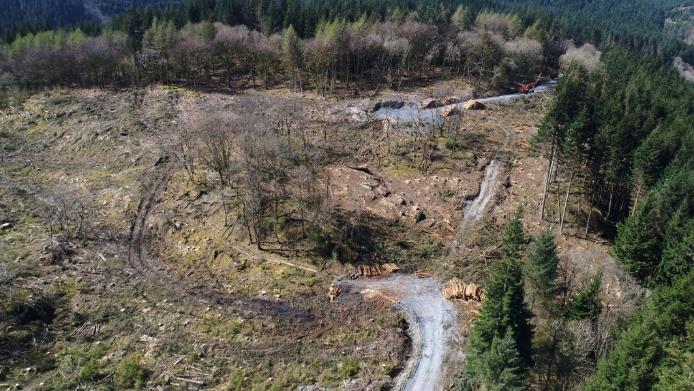 Mynediad i brosiect BETWS
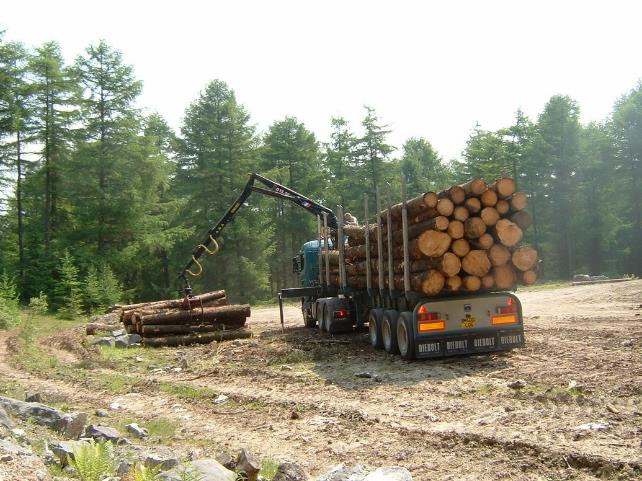 Fel rhan o Brosiect BETWS, cafodd llwybrau mynediad dros dro a mannau troi newydd eu creu er mwyn i gerbydau allu casglu a chludo’r pren i’r farchnad. 

Cafodd 3km o ffyrdd coedwig cyfredol eu huwchraddio â 6,500 o wastraff llechi wedi’i ailgylchu a 3,000 tunnell o greigiau a gloddiwyd o chwarel leol er mwyn sicrhau bod ffyrdd mynediad i safon coedwigaeth.

Roedd y gwaith yn cynnwys: crafu a lledu’r ffordd gyfredol mewn mannau, cyflwyno haen well ar yr wyneb ac ehangu’r mannau troi.
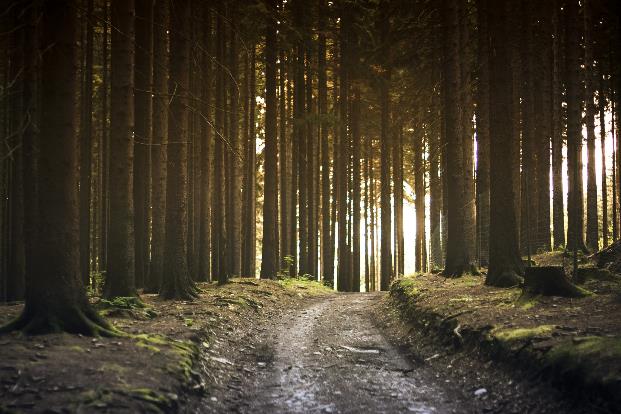 Draenio
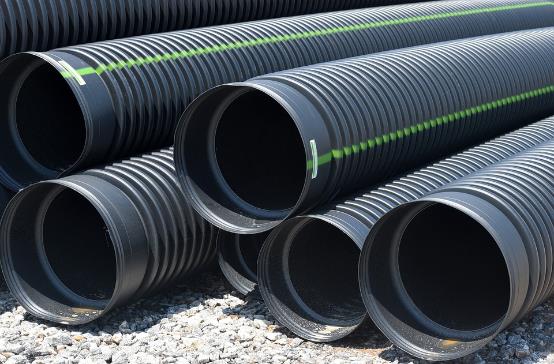 Ceuffosydd neu gwlfertau ydi enw’r pibellau a thwneli 
sydd o dan ffyrdd a thraciau rheilffyrdd.

Cwestiwn – beth yw eu pwrpas mewn coedwig?

Mae ceuffosydd i’w gweld mewn llif o ddŵr fel 
     arfer, a’u diben yw llywio dŵr o dan ffyrdd coedwigoedd gan na all ffyrdd mynediad rwystro’r llif. 
Wedi’i gwneud o ddeunyddiau fel concrid, dur neu alwminiwm, mae ceuffos yn aml fel pont i gerbydau fynd drosti. 
Pwrpas creu ceuffosydd yw er mwyn atal llifogydd, lleihau achosion o erydu ffyrdd a phridd coedwigoedd a sicrhau llwybr ar gyfer dŵr ffo.
Gwella’r draeniad fel rhan o Brosiect BETWS - ceuffosydd
Er mwyn ceisio gwella draeniad ochr y ffordd, cafodd 14 o geuffosydd newydd eu gosod yn lle’r hen rai, fel y gallai traffig y goedwig yrru dros ddyfrffyrdd a chreu llwybr i ddwr ffo, gan leihau’r perygl o erydu’r pridd. Cafodd maint y ceuffosydd gofynnol eu cyfrifo trwy asesu’r data dŵr glaw a data LiDAR o’r dalgylch draenio.

Defnyddir technoleg LiDAR (Light Detection and Ranging) o’r aer er mwyn pelydru pylsiau sydyn o olau laser ar yr wyneb. Mae synhwyrydd ar gyfarpar LiDAR yn mesur faint o amser mae’n gymryd i bob pwls fownsio’n ôl. Mae golau’n symud ar gyflymder cyson a hysbys, felly mae’r cyfarpar LiDAR yn gallu cyfrifo’r pellter rhyngddo’i hun a’r targed yn fanwl gywir. Trwy ailadrodd hyn yn olynol yn gyflym, mae’r offeryn yn creu ‘map’ cymhleth o’r wyneb sy’n cael ei fesur (www.lidar-uk.com)

Cafodd y rhan fwyaf o’r ceuffosydd eu disodli gan bibellau plastig gwrymiog, 9-12 metr o hyd a rhwng 300-450mm o led (600mm lle bo’r angen weithiau).
Gwella’r draeniad fel rhan o Brosiect BETWS Prosiect – maglau silt
Cafodd maglau silt eu gosod er mwyn atal dŵr ffo lleidiog rhag llifo o’r safle. Mae’n ddyfais tebyg i hidlydd, sy’n dal unrhyw ddŵr sy’n cynnwys silt, pridd neu waddod yn sgil gwaith adeiladu neu ddŵr ffo.

Tra mae’r dŵr yn y fagl, mae’r gwaddodion yn gallu setlo ar waelod y magl tan y caiff ei dynnu oddi yno.
Llun – magl silt ‘sedimat’

Cafodd cored bag tywod hesian ei chreu i lawr yr afon o’r ‘sedimat’ sydd yn y llun hwn. Mae’r gored yn arafu llif y nant, ac yn galluogi’r ‘sedimat’ i hidlo’r silt a’r llaid.
Gwella’r draeniad fel rhan o Brosiect BETWS Prosiect – maglau silt
Roedd lori cario coed newydd basio’r magl silt pan dynnwyd lluniau 1 a 2, gan greu tipyn o ddŵr ffo lleidiog. Roedd y ‘sedimat’ a’r gored yn didoli’r silt fel y gwelir yn llun 2.
Llun 1                                                      Llun 2
Cyfaint coed
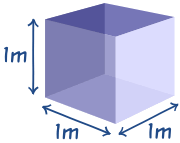 Caiff pren ei werthu fesul cyfaint. Metrau ciwbig (m3) yw’r mesuriad cyfaint sy’n cael ei ddefnyddio gan y diwydiant.  

Metr ciwbig (m3) yw 100cm x 100cm x 100cm = Cyfaint sy’n cael ei greu gan giwb sy’n fetr bob ochr.
Ar gyfartaledd, cafodd cyfaint o 1,000m3 neu 700 tunnell o bren eu pentyrru ar ochr y ffordd, yn barod i’w casglu unrhyw bryd yn ystod y prosiect.
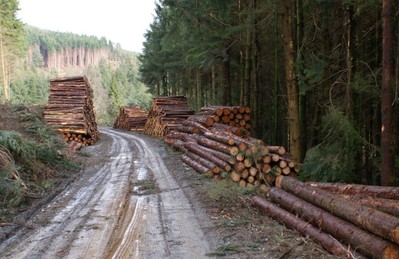 Rhywogaethau goresgynnol
Mae’r Rhododendron ponticum yn gynhenid i wledydd môr y Canoldir, Asia a Tsieina. Nid yw’n gynhenid i wledydd Prydain, ond cafodd ei gyflwyno yma ddiwedd y ddeunawfed ganrif. Daeth yn arbennig o boblogaidd yn ystadau gwledig adeg oes Fictoria, fel addurn ac fel gorchudd i adar hela.
Rhododendron

Y planhigyn hwn sy’n gyfrifol am ddifa llawer o rywogaethau cynhenid.  

Os yw’r amodau’n addas, bydd y Rhododendron yn drech na’r rhan fwyaf o blanhigion cynhenid. Gan dyfu ymhell dros uchder pobl, a rhwystro golau rhag treiddio drwy’r canopi dail trwchus, mae i bob pwrpas yn difa’r rhywogaethau eraill o blanhigion cynhenid cystadleuol eraill oherwydd diffyg golau. Mae hyn, yn ei dro, yn arwain at golli’r anifeiliaid brodorol cysylltiedig.
Rheoli rhywogaethau goresgynnol fel rhan o Brosiect BETWS
Mae bloc Bont Evans yn safle PAWS –  planhigfa ar safle coetir hynafol. Cafodd safleoedd fel hyn eu plannu â rhywogaethau anfrodorol, yn bennaf yn ystod yr ugeinfed ganrif, er mwyn darparu cronfa o goed strategol wrth gefn.

Cafodd y Rhododendron, a oedd yn bresennol ar hyd y clawdd serth uwchben y ffens ddal, ei thorri a’i chwistrellu ar y safle (ardal o tua 400m x 50m) gan dîm profiadol a oedd yn gweithio â gêr harneisiau.

Cafodd eginblanhigion conifferaidd, hemlog y gorllewin yn bennaf, sy’n cael eu hystyried yn oresgynnol ar safle PAWS, eu trin er mwyn atal aildyfu.

Ar ôl cwblhau’r prosiect, aethpwyd ati i adfywio’r safle trwy ailblannu ychydig o rywogaethau llydanddail cynhenid e.e. collen a chriafolen er mwyn sefydlogi’r pridd.
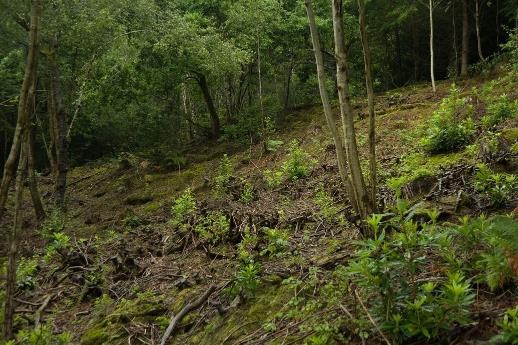 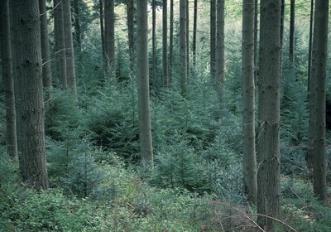 Rhywogaeth a Warchodir gan Ewrop (EPS)
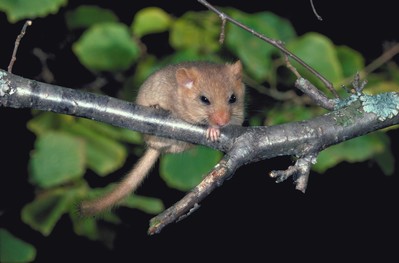 Mae rhai mathau o blanhigion ac anifeiliaid wedi dirywio i’r fath raddau ledled Ewrop nes bod ganddynt warchodaeth arbennig dan y gyfraith erbyn hyn. Fe wnaeth Rheoliadau Cadwraeth Cynefinoedd a Rhywogaethau 2017 drosi  Cyfarwyddeb Cynefinoedd CE 1992 – a oedd yn rhestru’r Rhywogaethau a Warchodir gan Ewrop - i gyfraith y DU.
Mae’r pathew (muscardinus avellanarius) yn Rhywogaeth a Warchodir gan Ewrop.

Mae’r canlynol yn anghyfreithlon dan y Rheoliadau Cynefinoedd:

Dal, anafu neu ladd unrhyw anifail gwyllt sy’n Rhywogaeth a Warchodir gan Ewrop
Aflonyddu’n fwriadol ar anifeiliaid gwyllt o unrhyw rywogaeth
Dwyn neu ddifrodi’n fwriadol wyau’r cyfryw anifail
Difrodi neu ddifa safle bridio neu orffwyso’r cyfryw anifail
Gwarchod bywyd gwyllt yn ystod gwaith cynaeafu
Roedd Swyddog Cadwraeth a Threftadaeth CNC yn cynnal archwiliadau rheolaidd i sicrhau nad oedd y gwaith cwympo coed yn difrodi unrhyw nythod neu ardaloedd pwysig i fywyd gwyllt.  
Cafodd y glaswellt ar y safle ei dorri’n fyr cyn dechrau cwympo coed, a symudwyd cynefinoedd nythu posib er mwyn atal pathewod rhag nythu wrth i’r gwaith fynd rhagddo
Cynhaliwyd arolygon ar gyfer rhywogaethau eraill a warchodir gan Ewrop ynghyd ag arolygon adar ysglyfaethus arferol – symudwyd hen nythod i’w hatal rhag dychwelyd i’r safle
Cafodd coed a pherthi cynhenid eu cadw lle bo modd, yn ogystal â boncyffion rhydd a choed marw sy’n dal i sefyll, sy’n hanfodol i bryfed a ffyngau.
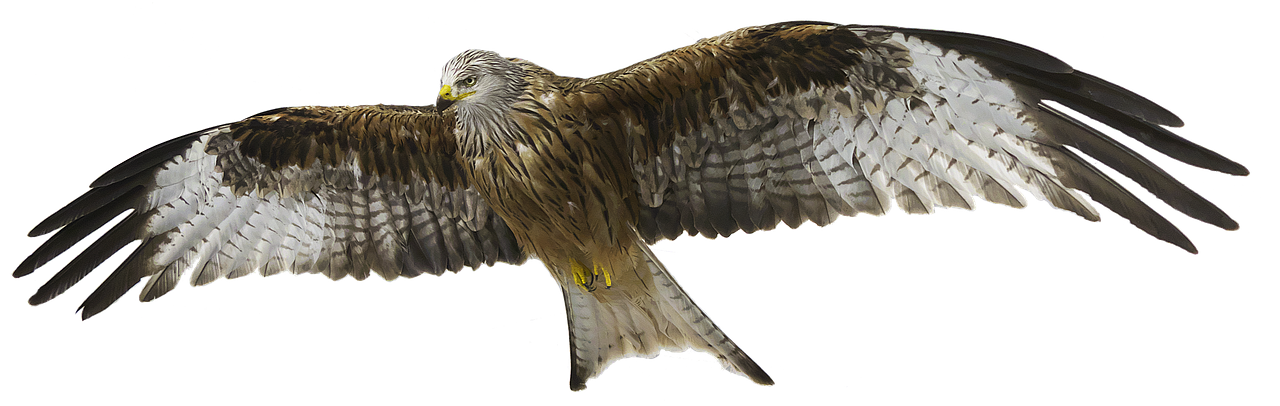 Cyfathrebu
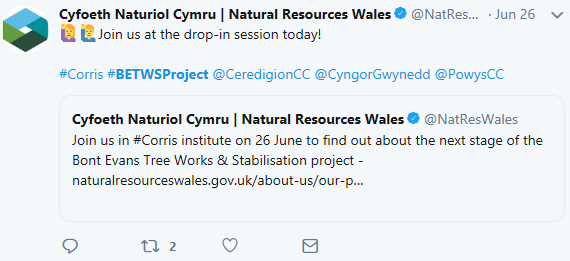 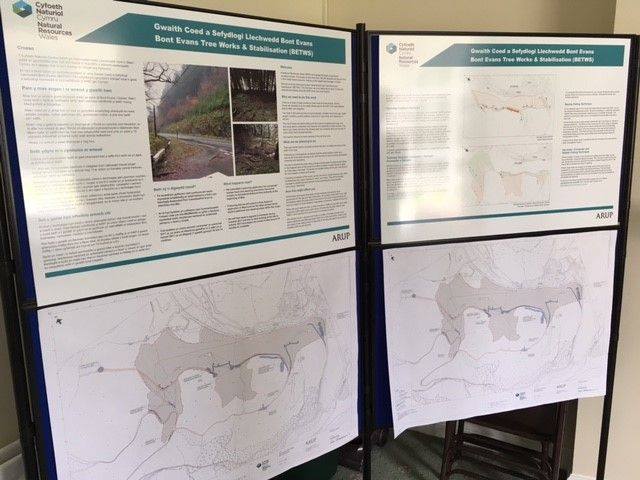 Roedd cyfathrebu da yn hollbwysig yn ystod gwaith cynllunio a chynnal y prosiect, er mwyn rhoi’r wybodaeth ddiweddaraf i bobl leol a defnyddwyr y ffyrdd.
#ProsiectBETWS #Corris @NatResWales
Golwg yn ôl ar y prosiect
Mae’r fideo hwn yn edrych yn ôl ar y gwaith a gyflawnwyd fel rhan o’r prosiect.

2.39 munud
Cynllun ôl-gwympo
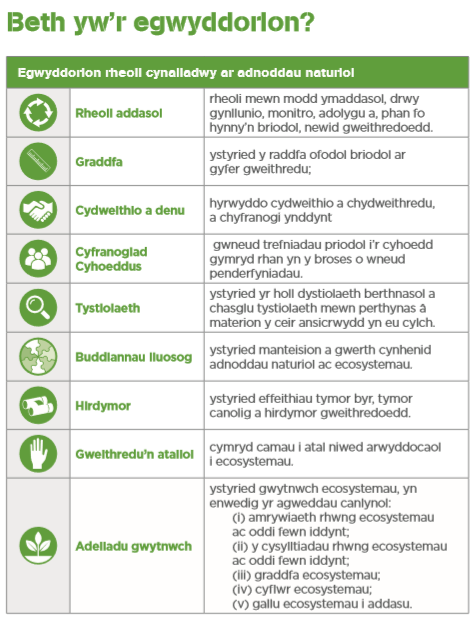 Adferwyd y safle’n blanhigfa ar safle coetir hynafol, gydag ecosystem coetir hynafol a rheolwyd y coetir trwy ddefnyddio egwyddorion Rheoli Adnoddau Naturiol yn Gynaliadwy (SMNR).
Cysylltwch â ni! addysg@cyfoethnaturiolcymru.gov.uk      www.cyfoethnaturiolcymru.gov.uk/dysgu